Victory Over Trials
Wednesday Night Bible Class
Dan Fuller
Victory Over Trials
Lesson 11
Our Journey
Lesson 11Our Journey
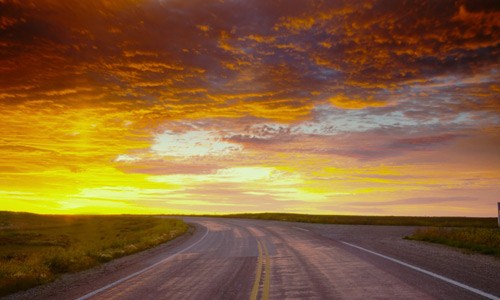 Lesson 11Our Journey
Psalm 30:5
“For His anger is but for a moment, His
favor is for life;
Weeping may endure for a night, 
But joy comes in the morning.”
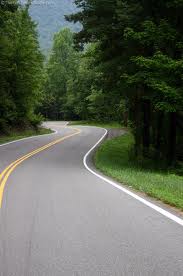 Lesson 11Our Journey
Tools to Equip Us
1.  Keep a prayer list.
2.  Keep a prayer journal.
    “Please bless PBL and our             May 23, 2012
      Missionaries”
Lesson 11Our Journey
Tools to Equip Us
Don’t play with the devil.
Build strong relationships with
         faithful Christians.
Keep the kingdom of God first
        in your life.   Matt. 6:33
Lesson 11Our Journey
Why are we here?
              “Created in Christ Jesus 
                for good works”.
                         Ephesians 2:10
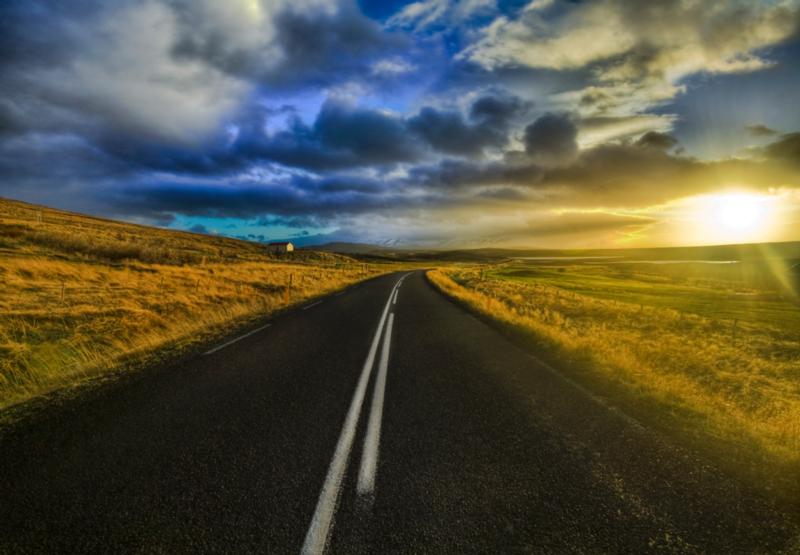 Lesson 11Our Journey
From lesson 10
                       What course do we take?
Some problems can be avoided.
Others can be cured.
The rest can be endured.
All can be used for our profit.
Lesson 11Our JourneyFrom lesson 10
Sin, Suffering and Satan
In a basic sense, sin is the root of 
all suffering.
God made all things good – Genesis 1:31
Anger and agonizing heartache should be 
against Satan, not God.
Lesson 11Our Journey
What is your perception of Satan?
    



        Don’t think of Satan as Hollywood 
        portrays him.
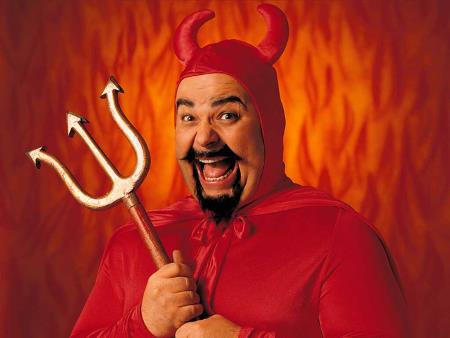 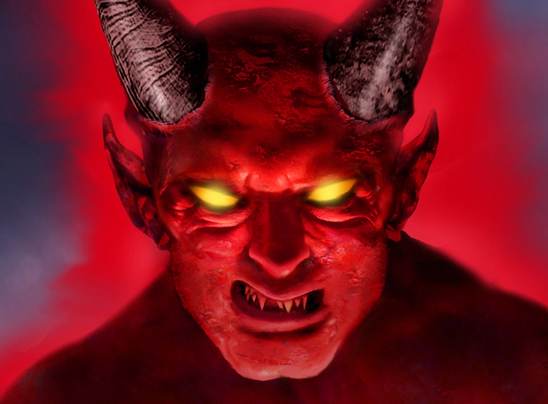 Lesson 11Our JourneyFrom lesson 10
The Chastening of the Lord
                  God’s love. Hebrews 12:6
Why? – For our profit.
How? – Direct like Abraham
               Indirectly like Job & Paul.
               2 Corinthians 12:7
What? – The most important question.
Lesson 11Our JourneyFrom lesson 10
God’s will
God’s will can be categorized into 2 parts.
God’s intentional will.

God’s permissive will.
Lesson 11Our Journey
The Road Ahead
  God’s word teaches us that tribulations are:
Certain
Uncertain             
Painful
Temporary
Beneficial
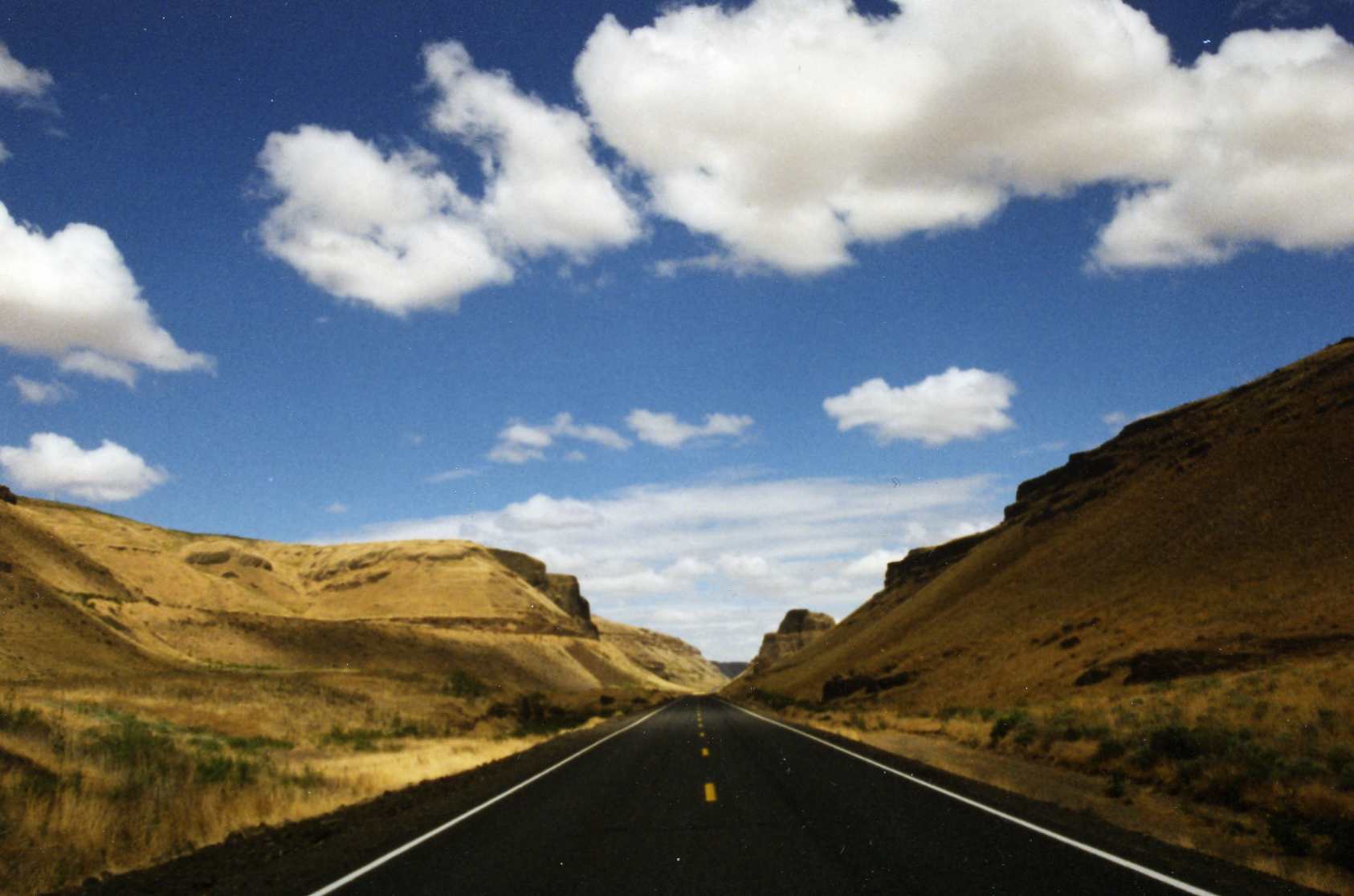 Lesson 11Our Journey
Adversity is Certain
Job 5:7, 14:1
Paul’s journey was one hard long fight.
Moses chose the hard road. Hebrews 11:25
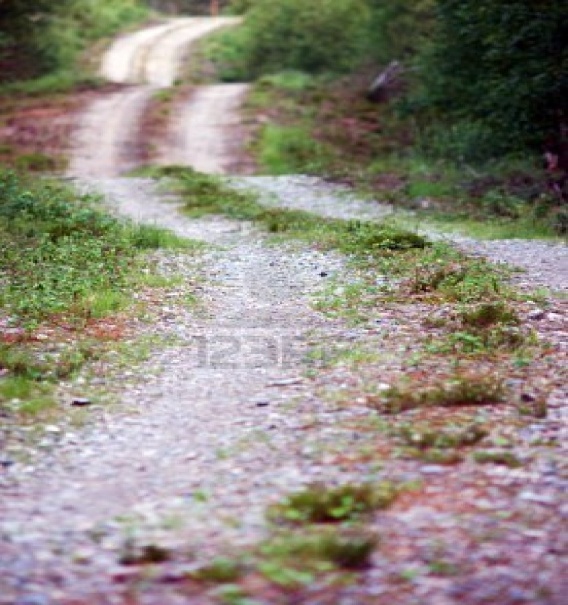 Lesson 11Our Journey
Adversity is Certain
1 Peter 2:20                        
1 Peter 3:14,17
Philippians 1:29
John 16:20-22
2 Timothy 3:12
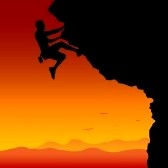 Lesson 11Our Journey
Adversity is Uncertain
                              James 4:14,15 
Uncertain as to time
Uncertain as to kind
Uncertain as to  length
            “Run with patience” Hebrews 12:1
Lesson 11Our Journey
Adversity is Painful
1 Peter 1:6                           

Hebrews 12:11

Matthew 26:37,38
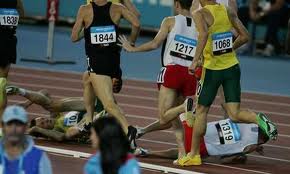 Lesson 11Our Journey
Adversity is Temporary
Christian vs. Humanist
What does a humanist have to offer 
a suffering soul?
Romans 8:17,18      1 Peter 1:6
Lesson 11Our Journey
Adversity is for Our Profit
Wrong attitude: Receive adversity with 
contempt and indignation railing against God.
Right attitude:  Understand that trials promote 
our spiritual growth.
                           Hebrews 12:5-10
Lesson 11Our Journey
Adversity is for Our Profit
God allows us to struggle. For our benefit.
Deuteronomy 32:11,12
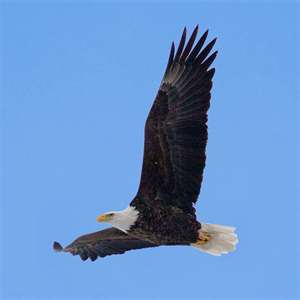 Lesson 11Our Journey
Rejoice in Your Persecutions
Matthew 5: 11,12
Difficult? Yes. Paul did. 2 Corinthians 12:7-10
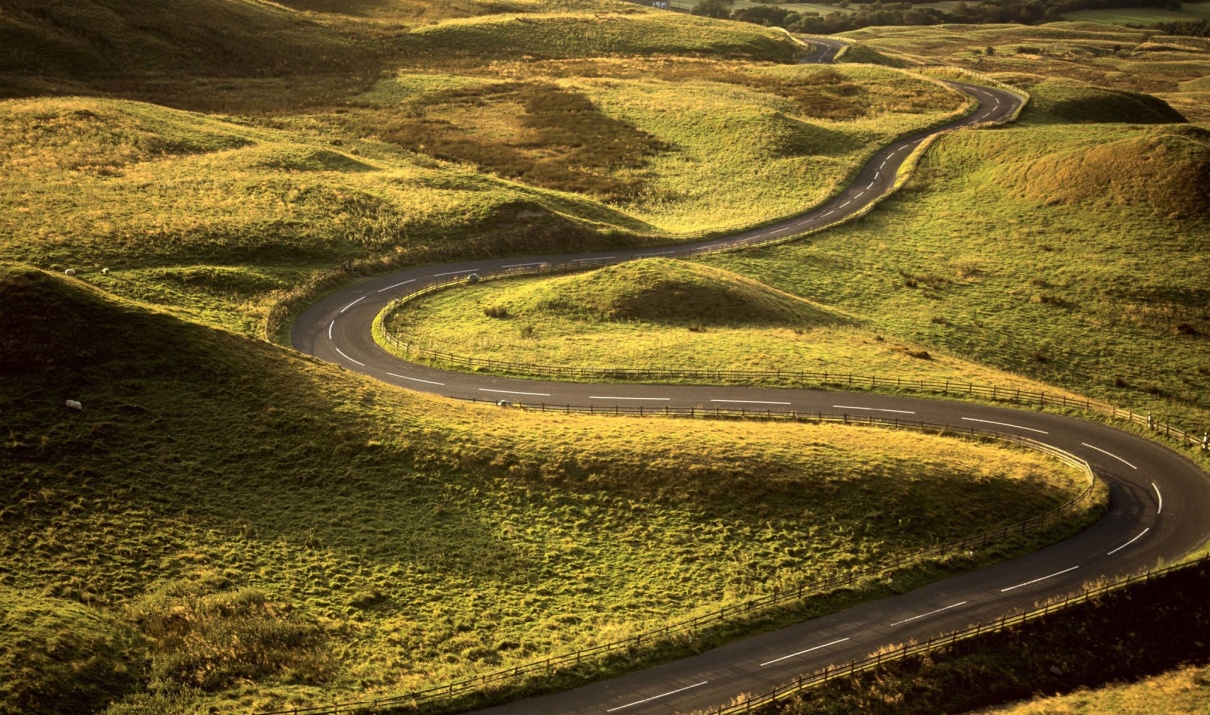